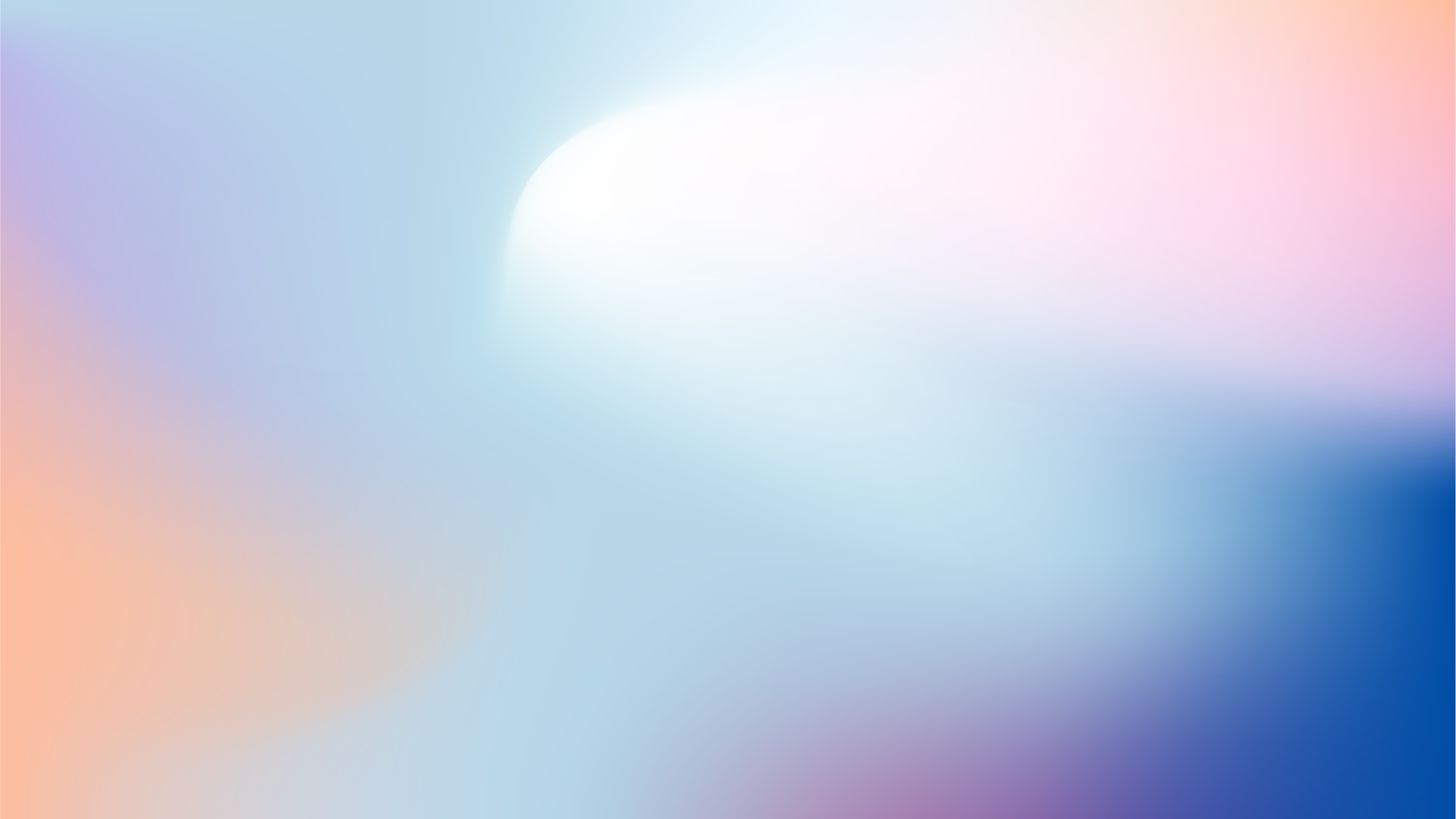 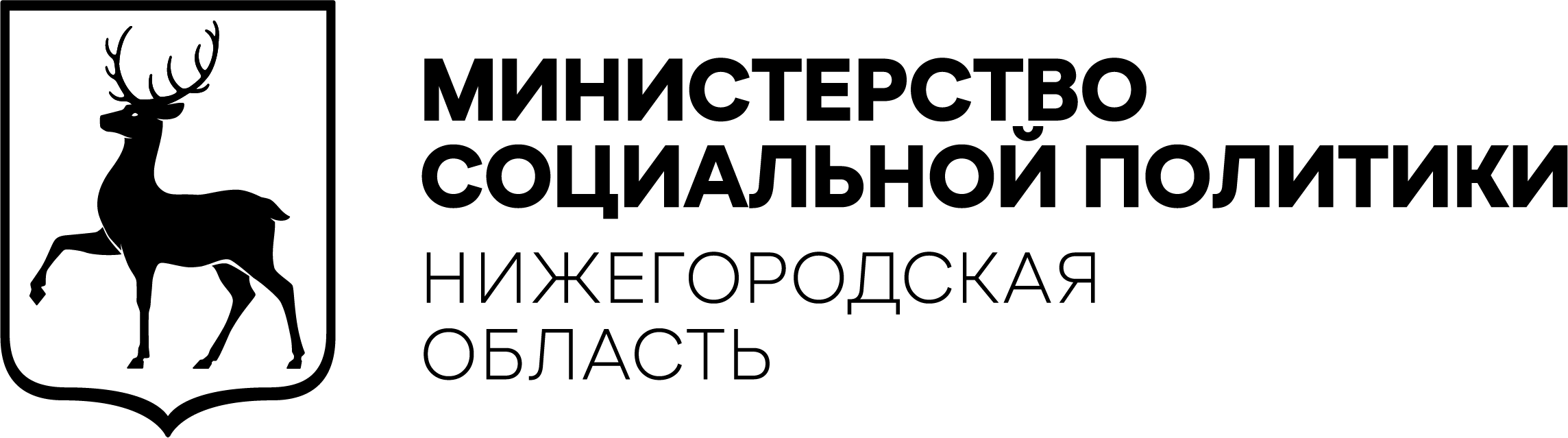 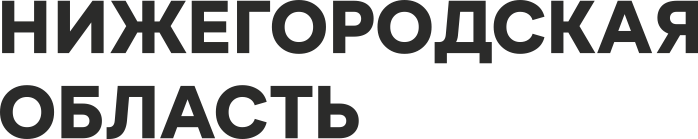 Социальный контракт как механизм выхода из бедности.Аспекты совместной работы соцзащиты.
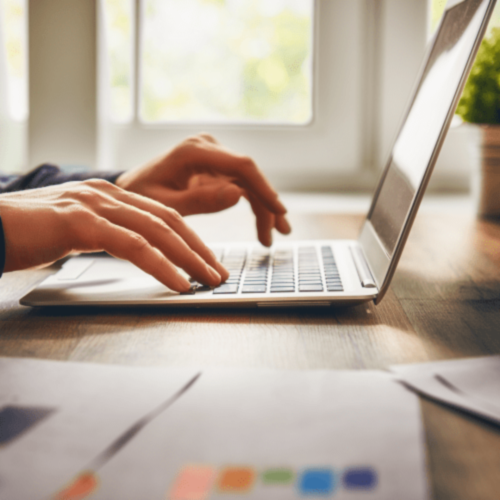 Заместитель министра социальной политики Нижегородской области
Тараканов Денис Андреевич
2022 г.
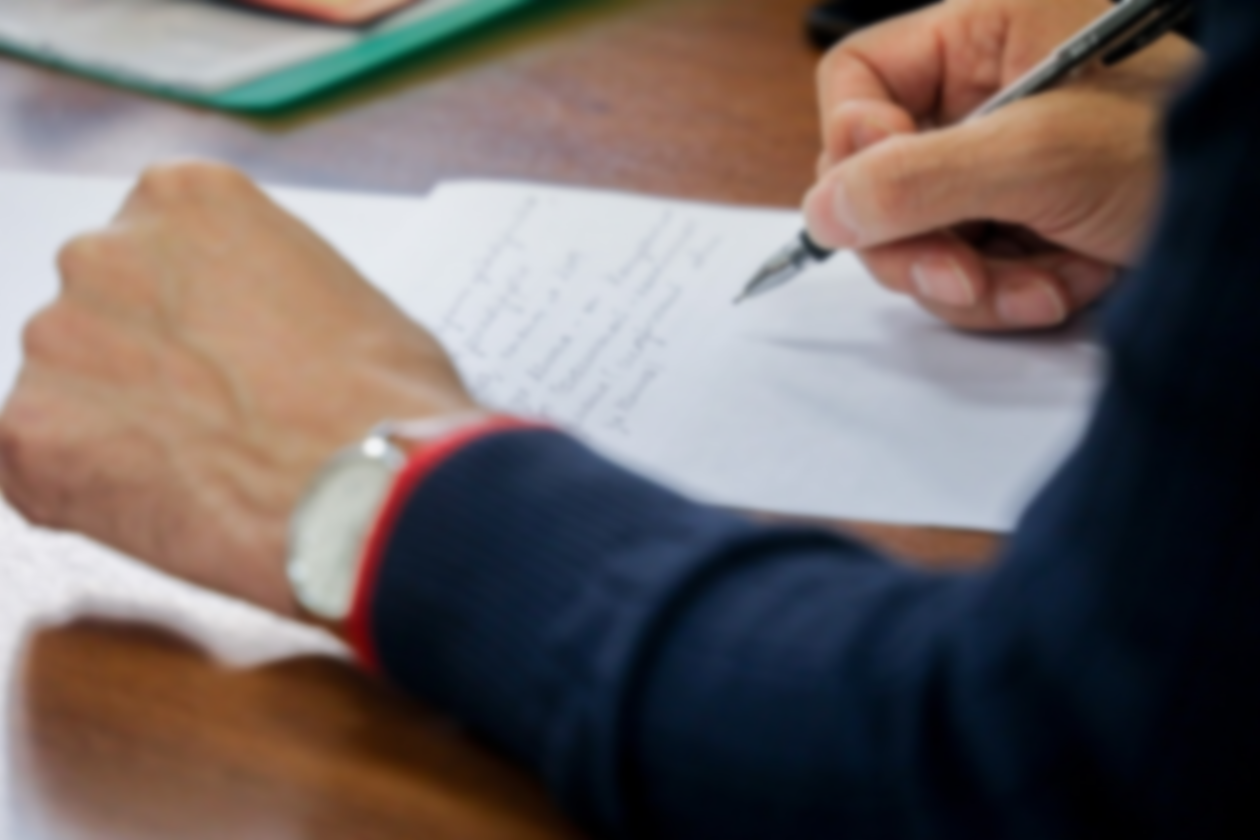 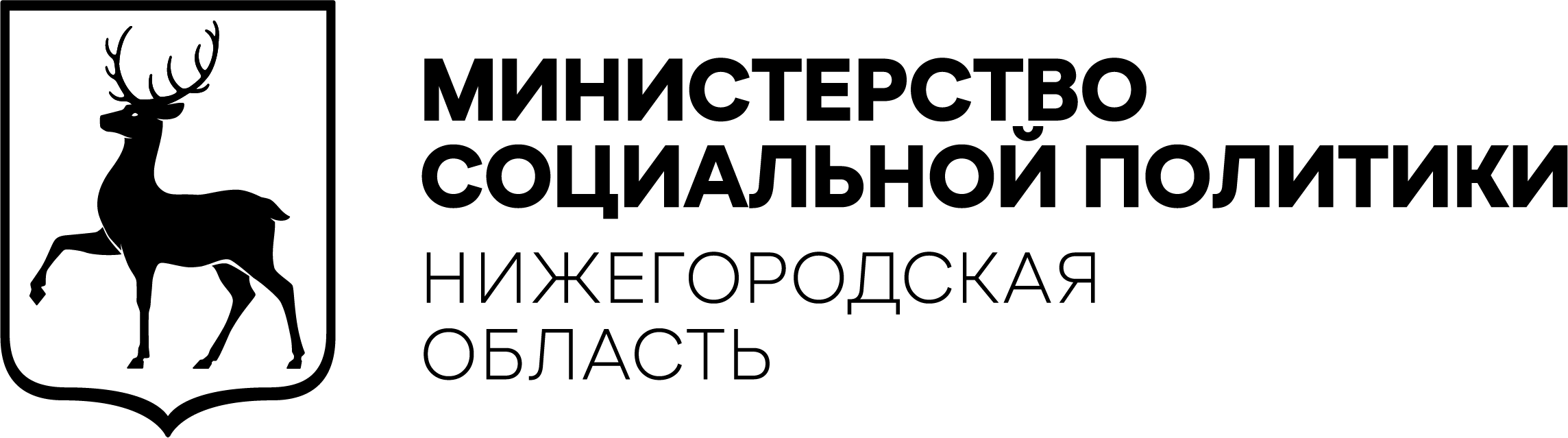 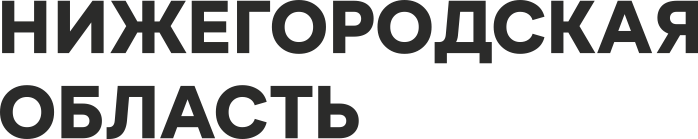 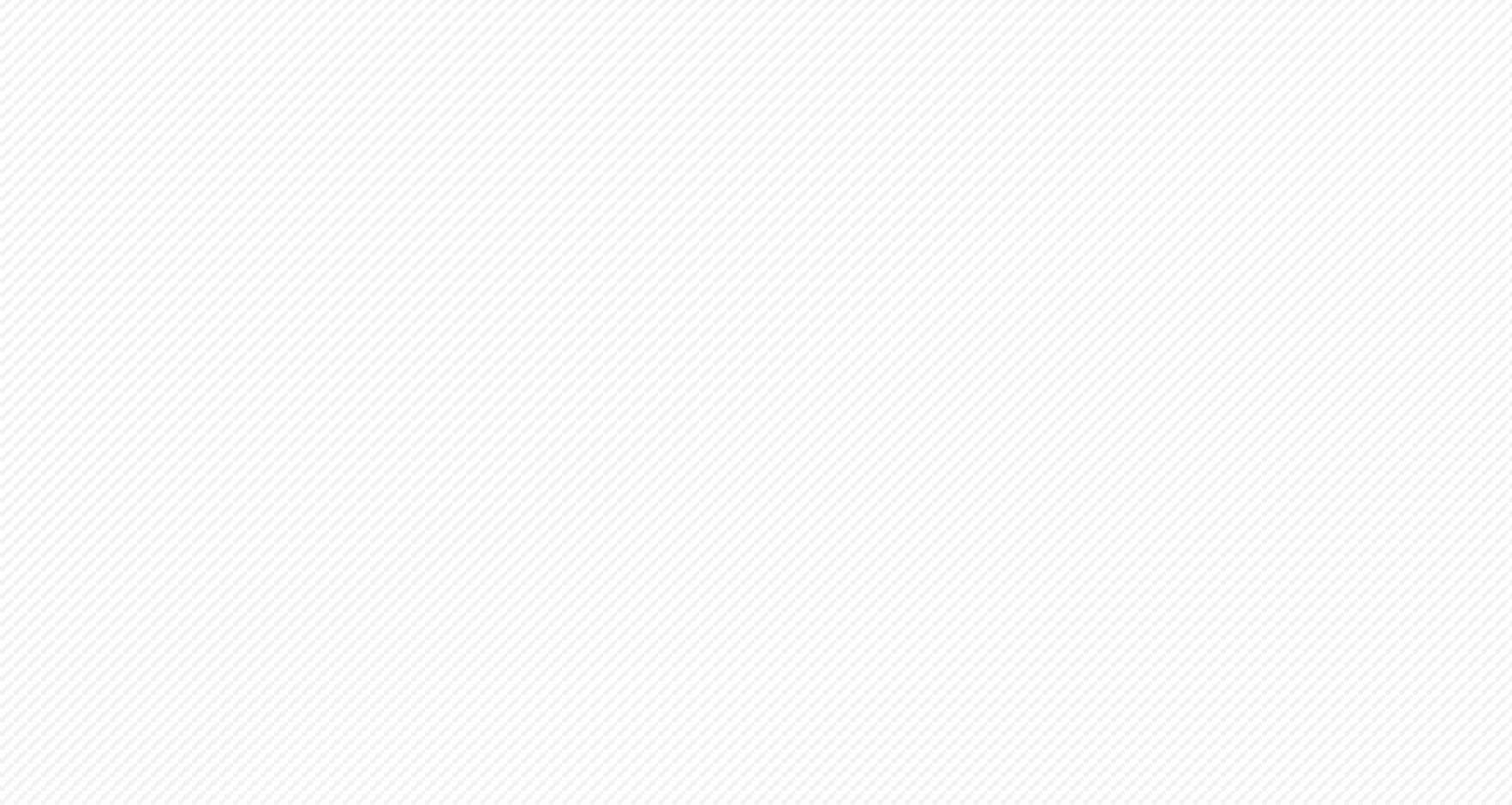 По итогам 2021 года всего заключено 14 028 социальных контрактов с семьями (в которых проживает более 36 тыс. граждан), в том числе по направлениям:
по поиску работы и трудоустройству – 5 524 (39,3%);
по осуществлению индивидуальной предпринимательской деятельности – 4 340 (31%);
по преодолению трудной жизненной ситуации – 4 164 (29,7%).
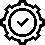 36,9 %
28 %
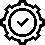 По итогам 2021 года эффективность социальных контрактов в Нижегородской области, завершённых в 2021 году, составила 65% (15 227 контрактов), плановый показатель на 2021 год – 42,1% из них:
В Нижегородской области основными направлениями социального контракта, позволяющими гражданину выйти на стабильный уровень дохода, являются:
поиск работы;
осуществление предпринимательской деятельности  (самозанятости)
7 209 контрактов или 20 439 граждан, среднедушевой доход которых превысил величину прожиточного минимума по результатам социального контракта (плановый показатель – 10,9 %)
8 018 контрактов или 27 000 граждан, среднедушевой доход которых увеличился по окончанию срока действия социального контракта (плановый показатель – 31,2 %)
2
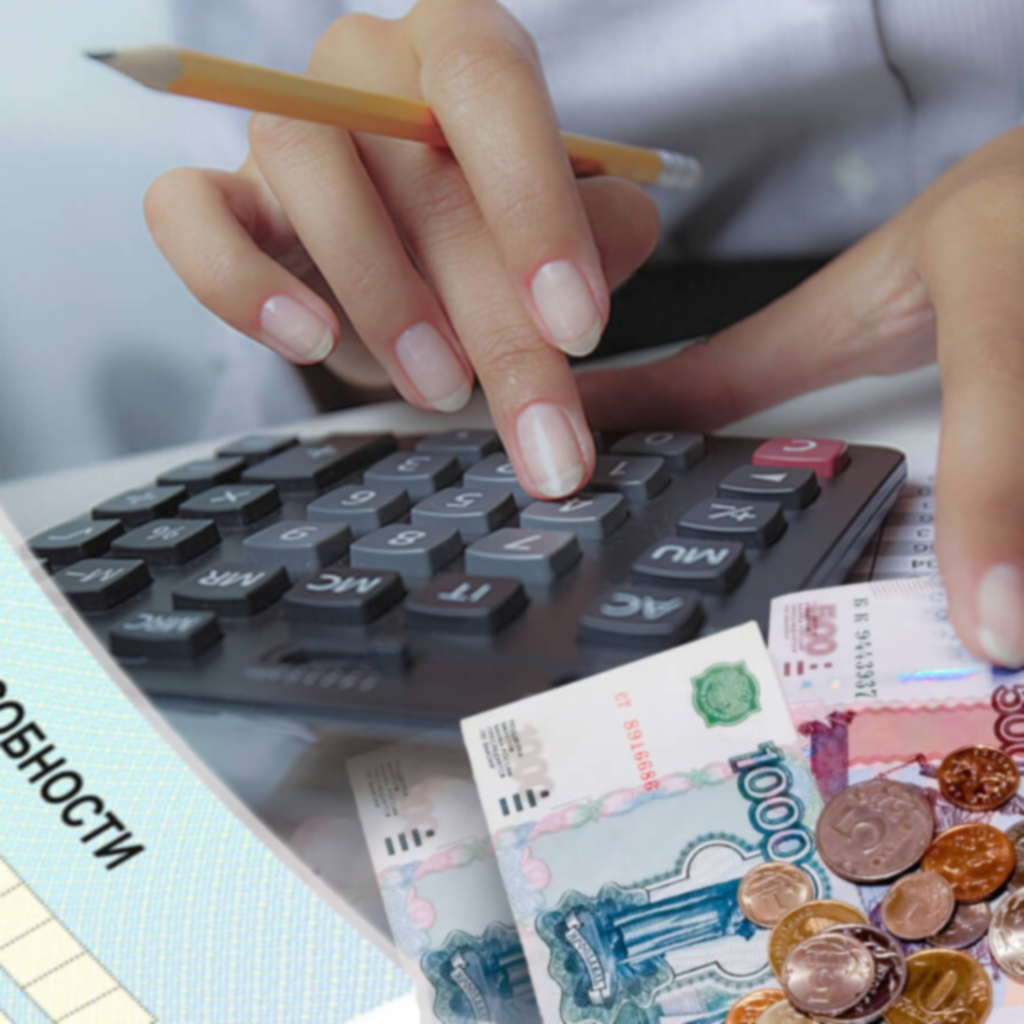 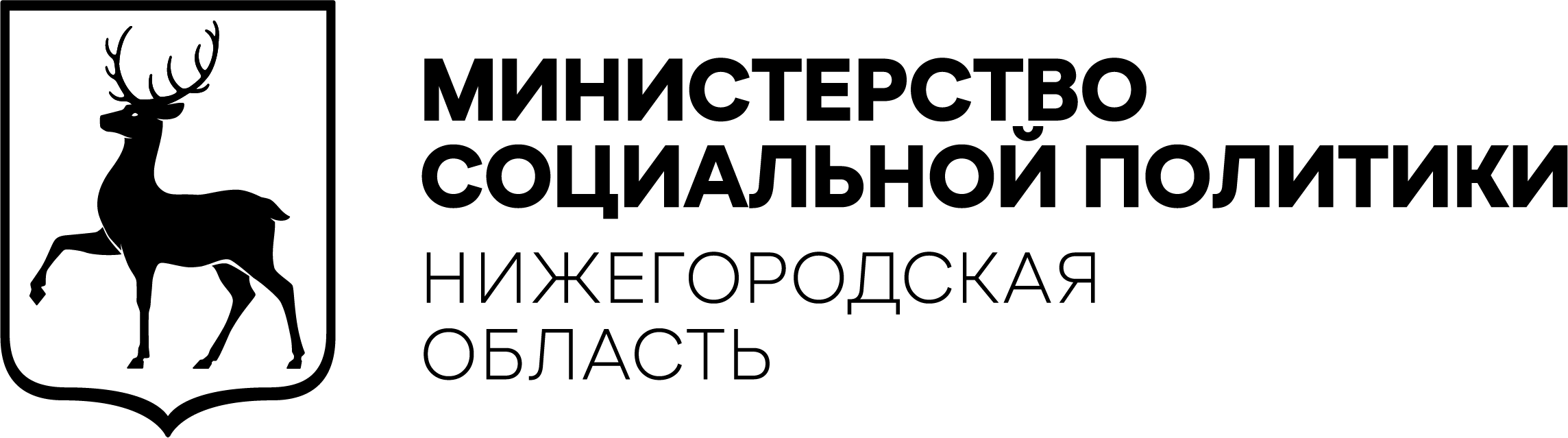 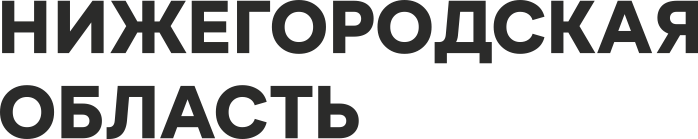 до 250 000 руб. 
Размер единовременной выплаты получателю
ИНДИВИДУАЛЬНЫЕ ПРЕДПРИНИМАТЕЛИ И САМОЗАНЯТЫЕ
с целью создания и развития своего дела имеют возможность получить дополнительную помощь от государства
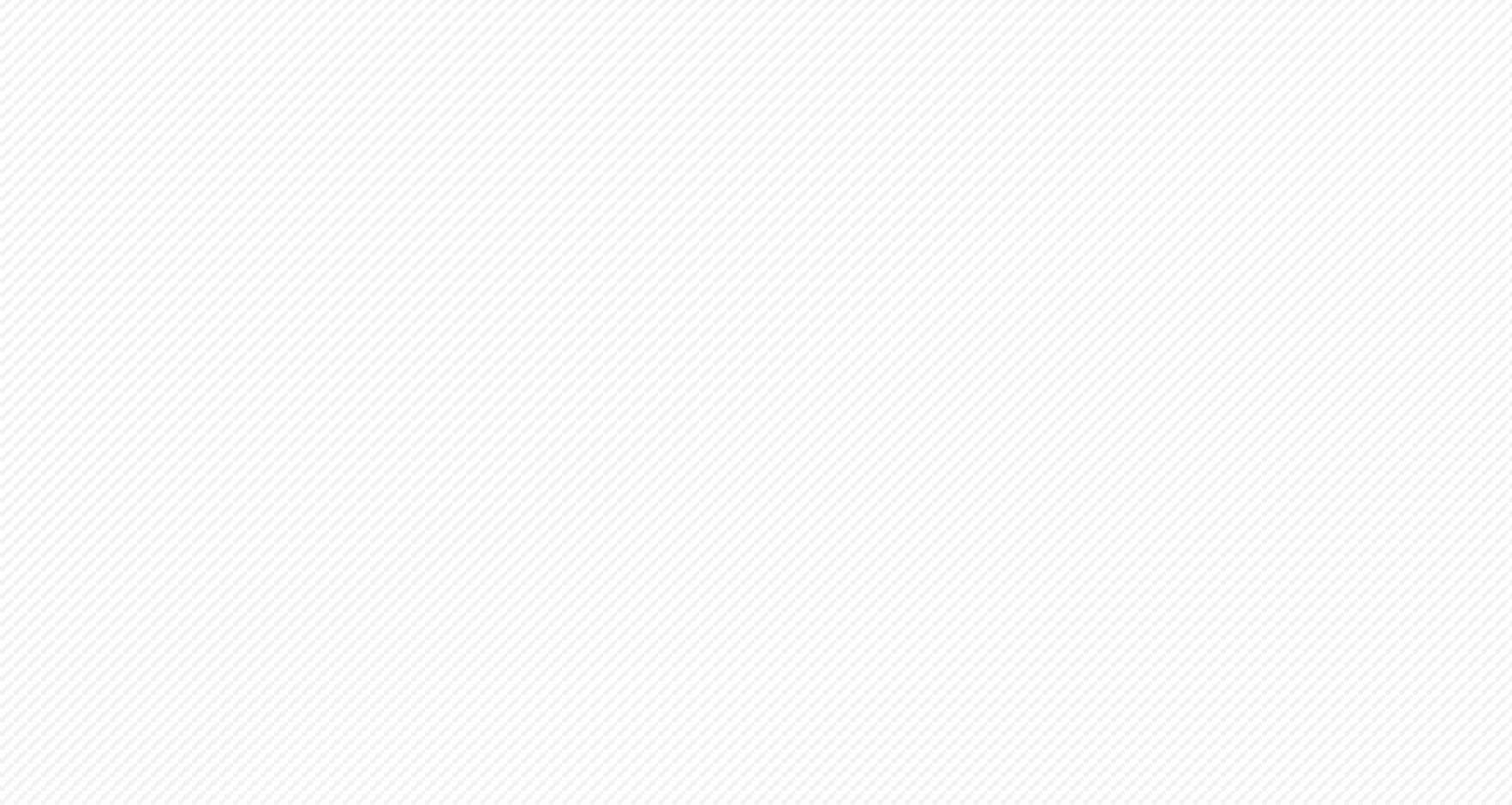 ДЛЯ ЭТОГО ПОЛУЧАТЕЛЮ 
НЕОБХОДИМО
УСЛОВИЯ ДЛЯ ПОЛУЧЕНИЯ 
ВЫПЛАТ
Обратиться в Государственное казенное учреждение Нижегородской области «Управление социальной защиты населения» по месту постоянной или временной регистрации с целью заключения социального контракта по мероприятию осуществление индивидуальной предпринимательской деятельности
Иметь среднедушевой доход ниже величины прожиточного минимума (на каждого члена семьи) за 3 месяца предшествующих обращению
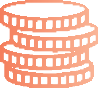 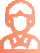 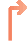 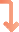 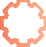 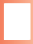 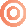 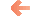 В 2022 году величина прожиточного минимумапо Нижегородской области составляет:
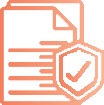 для трудоспособногонаселения
12 966 руб.
Иметь бизнес-план и смету затрат
10 230 руб.
Не являться получателем выплаты на содействие самозанятости и стимулирование создания безработными гражданами, открывшими собственное дело, дополнительных мест для трудоустройства безработных (по линии службы занятости населения)
для пенсионеров
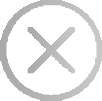 11 538 руб.
для детей
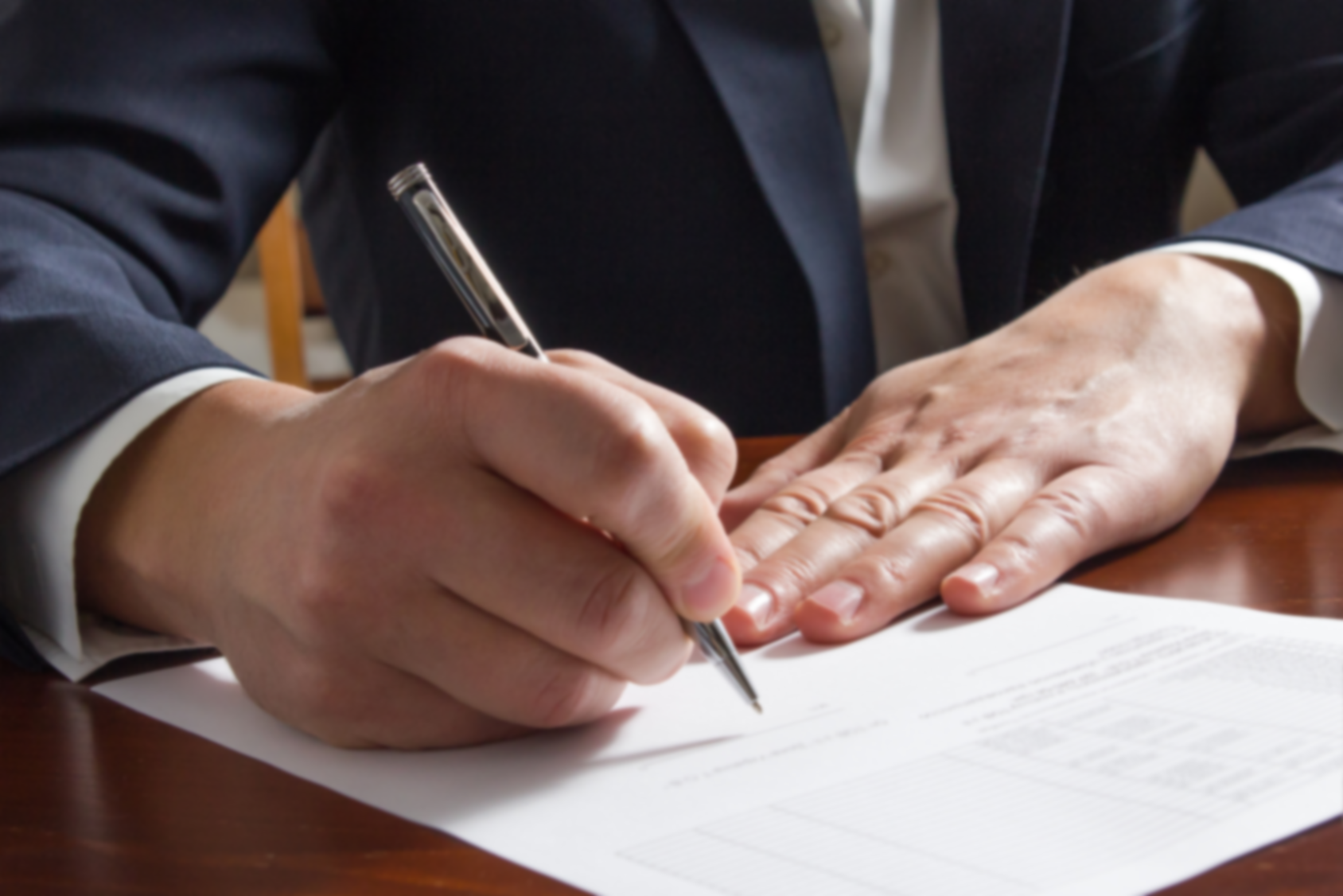 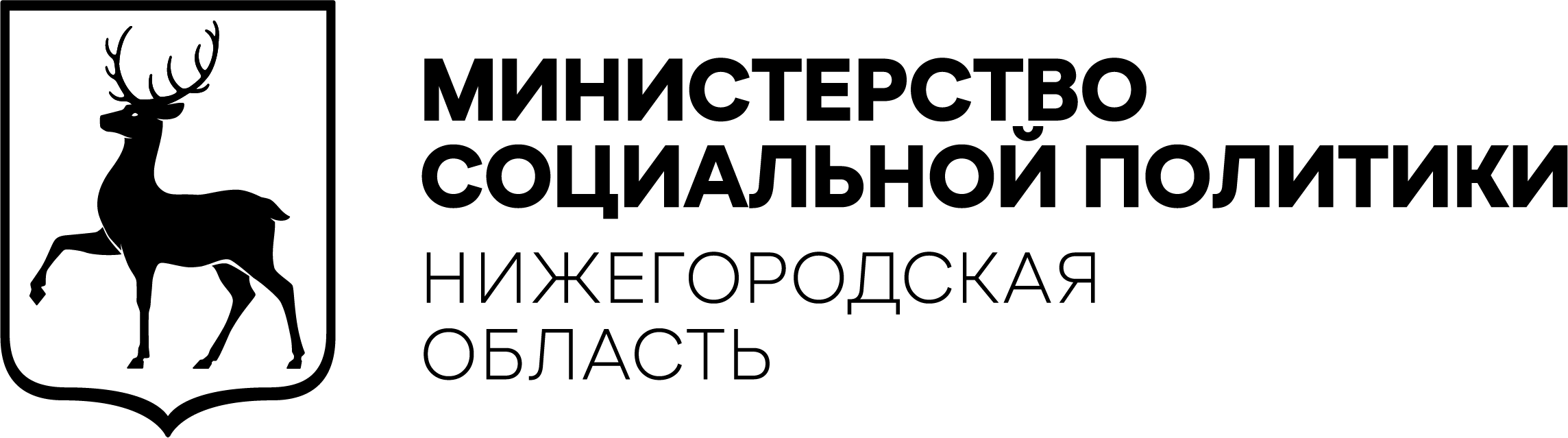 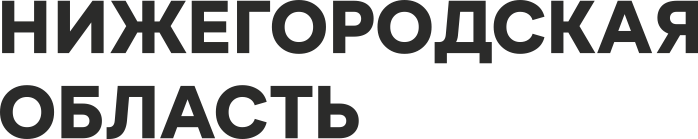 Количество индивидуальных предпринимателей (самозанятых) в Нижегородской области возросло в 1,48 раза
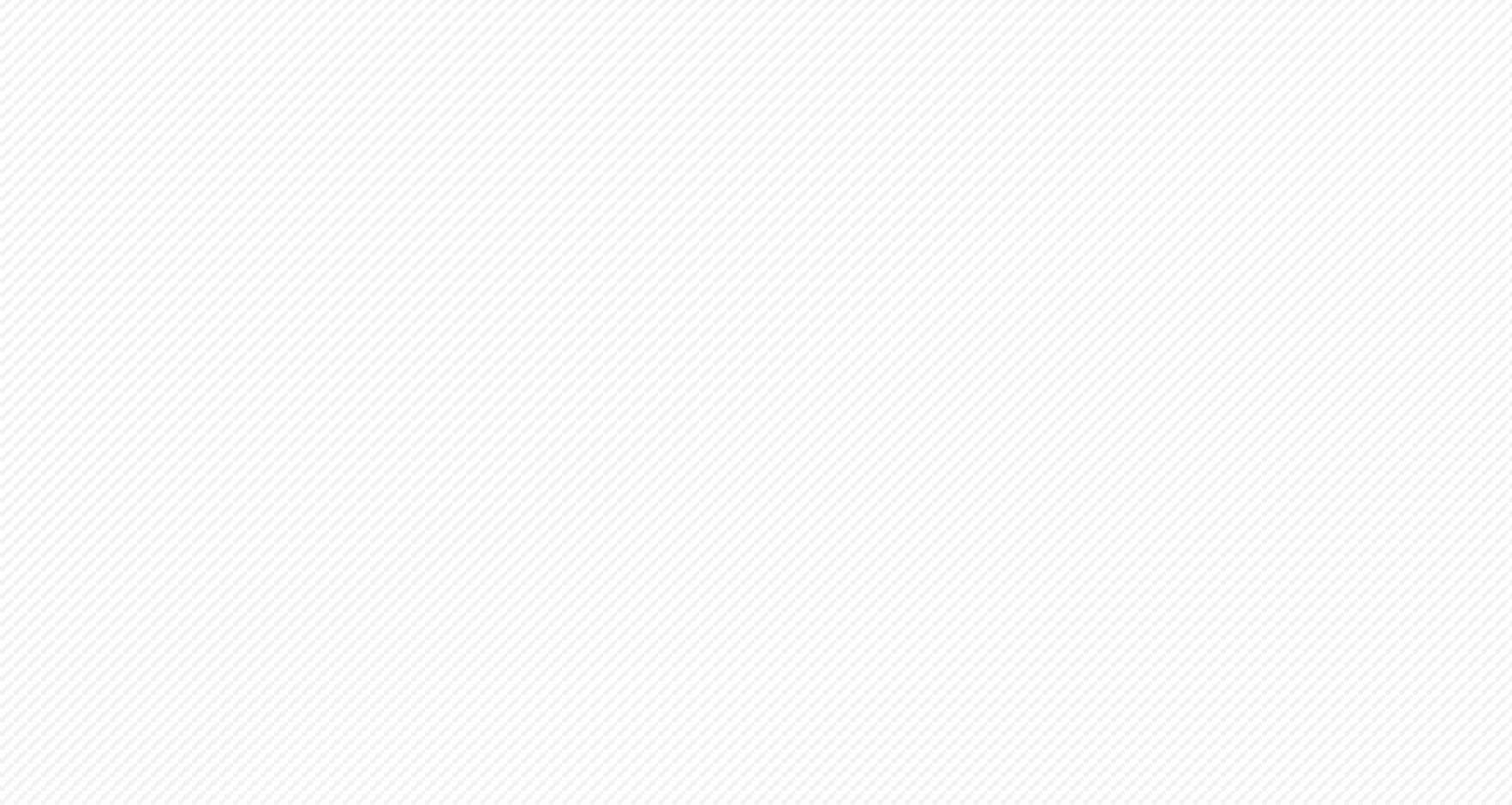 140 468 граждан 
По состоянию на 10 января 2021 г.
95 129 граждан 
По состоянию на 10 января 2020 г.
4 040 соц.контрактов 
Общее количество
Из общего количества заключенных социальных контрактов по осуществлению индивидуальной предпринимательской деятельности (самозанятости):
индивидуальные предприниматели, впервые открывшие свое дело
504 соц.контракта
самозанятые граждане, впервые открывшие свое дело
3 331 соц.контракт
Каждый 11 индивидуальный предприниматель (самозанятый) региона, вновь начавший свою деятельность в 2021 г. – получатель социального контракта.
Каждый
индивидуальные предприниматели, которые смогли развить свой бизнес
125 соц.контрактов
11-ый
индивидуальный 
предприниматель
вновь начавший свою деятельность в 2021 г. - получатель социального контракта
самозанятые, которые смогли развить свой бизнес
380 соц.контрактов
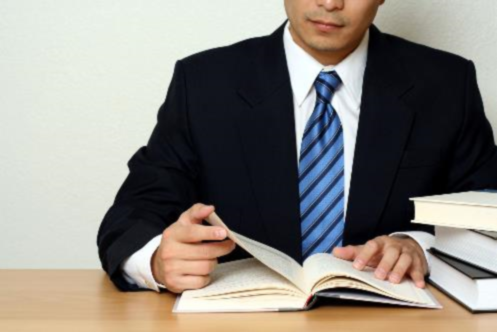 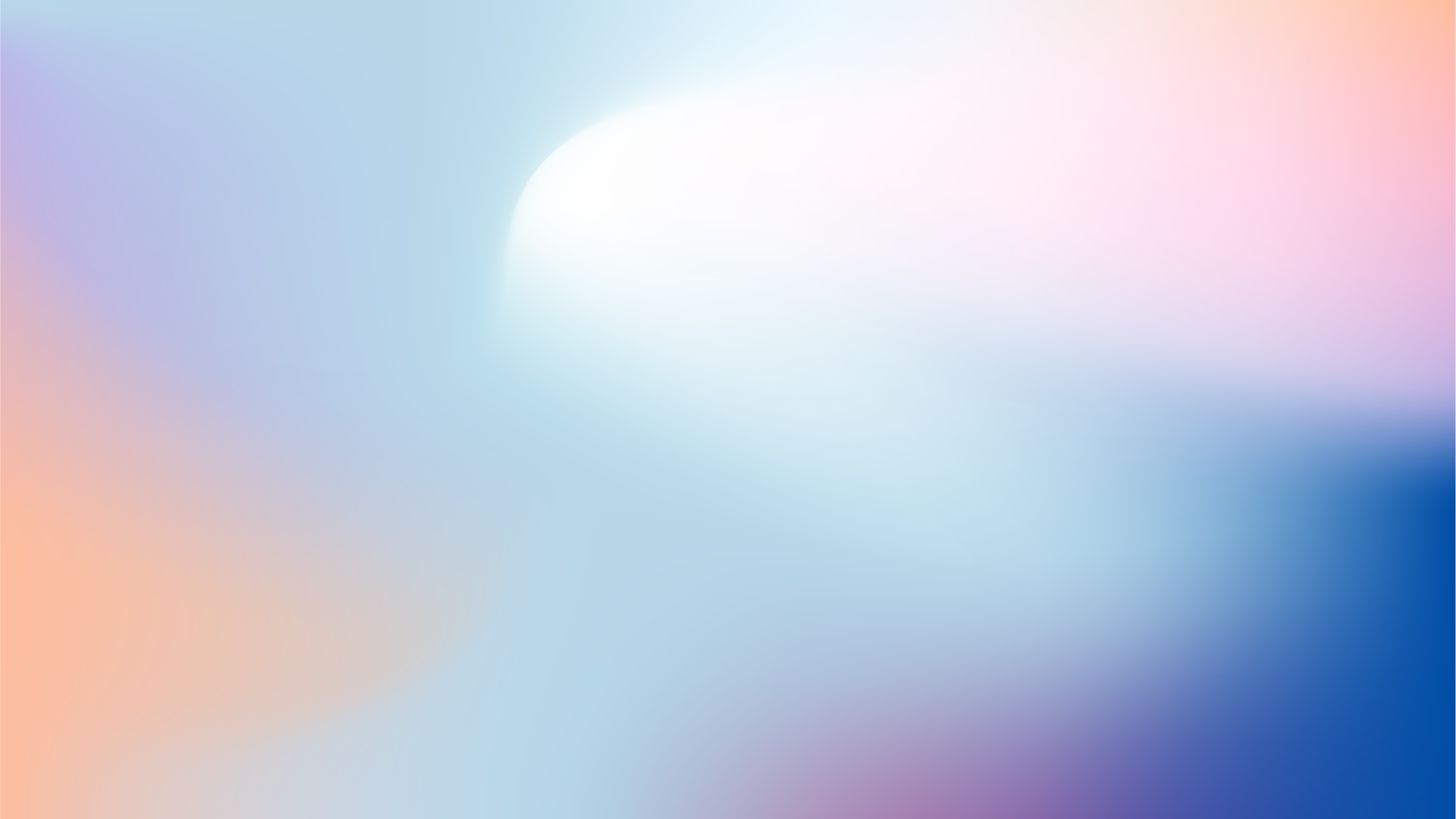 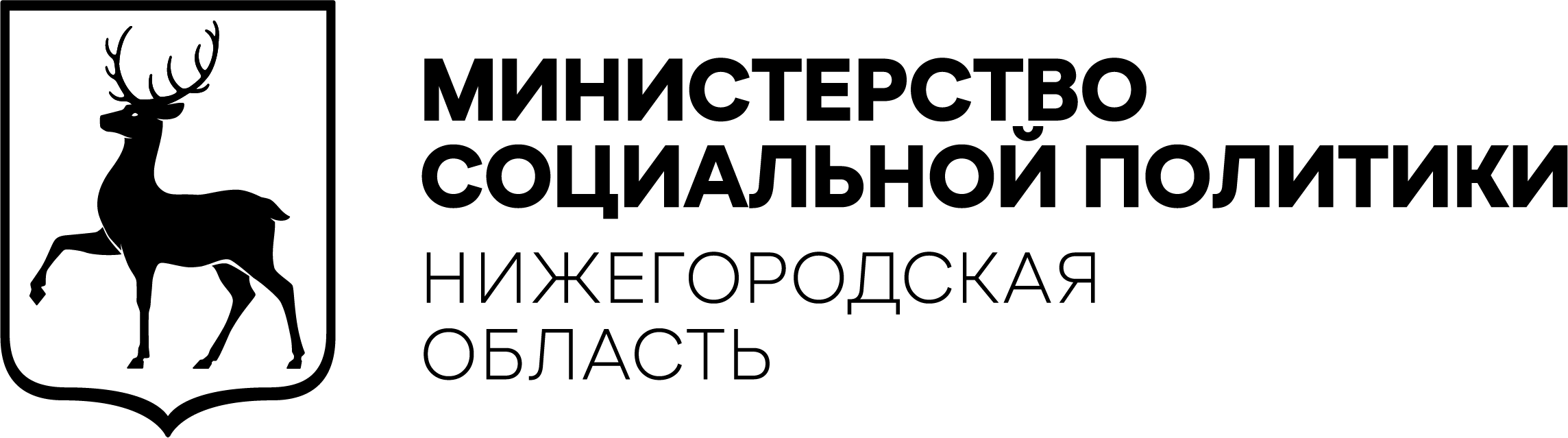 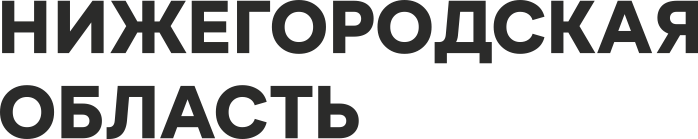 ДОХОДЫ ПОЛУЧАТЕЛЕЙ 
СОЦИАЛЬНОГО КОНТРАКТА
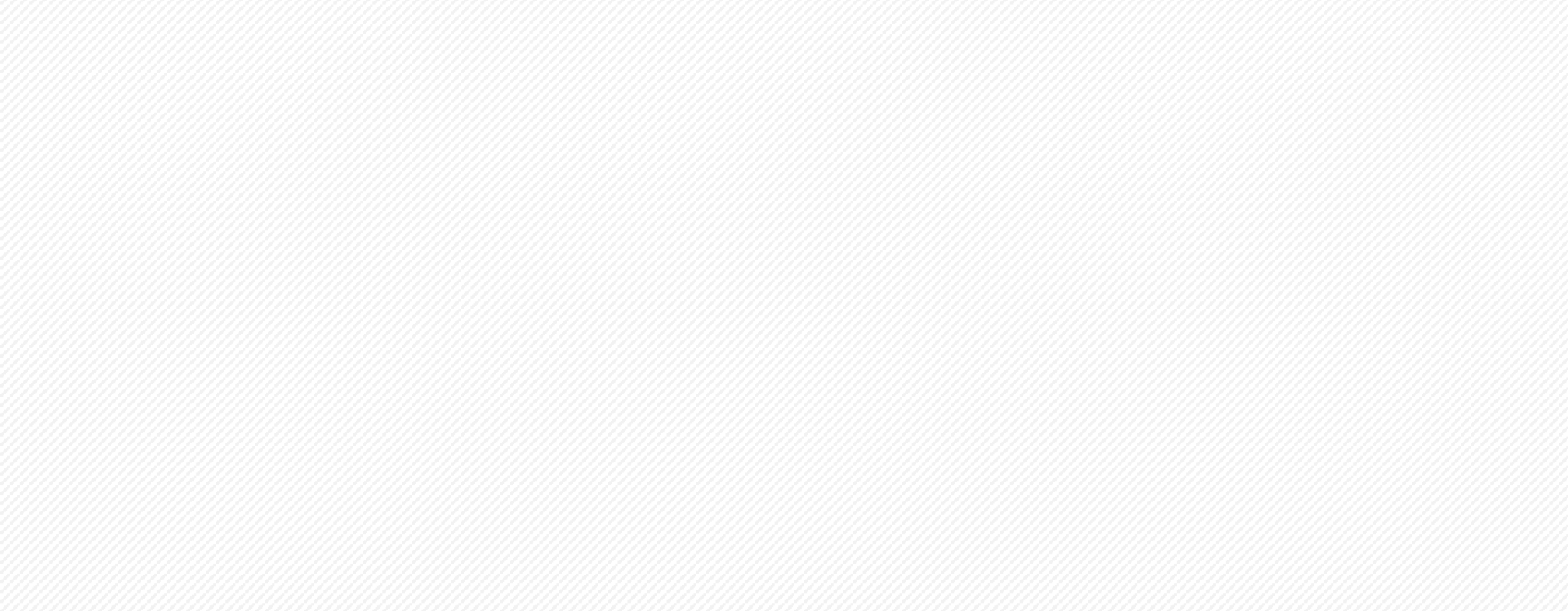 от 14 до 500  тыс.рублей 
Сумма ежемесячного дохода индивидуальных предпринимателей (самозанятых), завершивших социальный контракт в 2021 году
768  млн.рублей 
Суммарный среднегодовой доход
В рамках реализации механизма социального контракта по осуществлению предпринимательской деятельности (самозанятости) управлениями социальной защиты населения с 2020 года ведется активное взаимодействие с Центрами поддержки предпринимательства, функционирующих на базе центров «Мой бизнес», в части:
информирования граждан об условиях заключения социального контракта по данному направлению;
консультирования по вопросам ведения собственного дела, финансового планирования;
обучения в составлении смет и бизнес-плана
В настоящее время по данному направлению заключено 717 социальных контрактов.


Взаимодействие с Центрами поддержки предпринимательства будет продолжено.
Каждый индивидуальный предприниматель (самозанятый), обратившийся в управление социальной защиты населения, направляется в Центр поддержки предпринимательства.
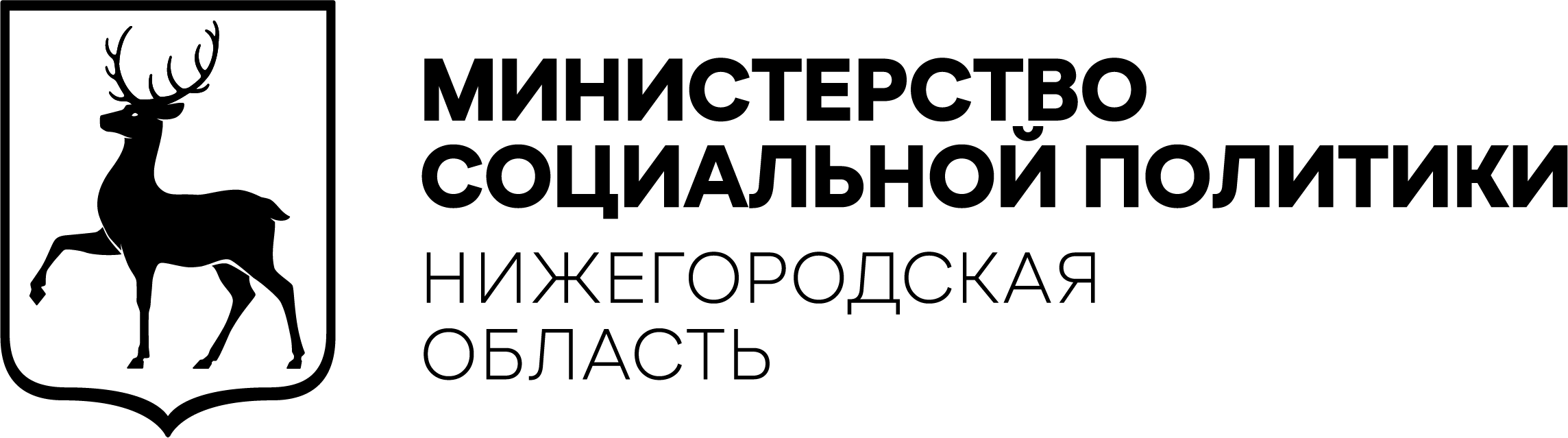 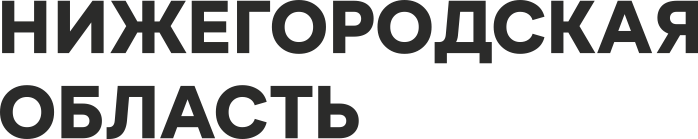 Благодарю за внимание!
2022 г.